KIMYO
9-sinf
Mavzu: Kalsiy va magniy
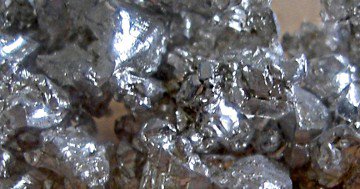 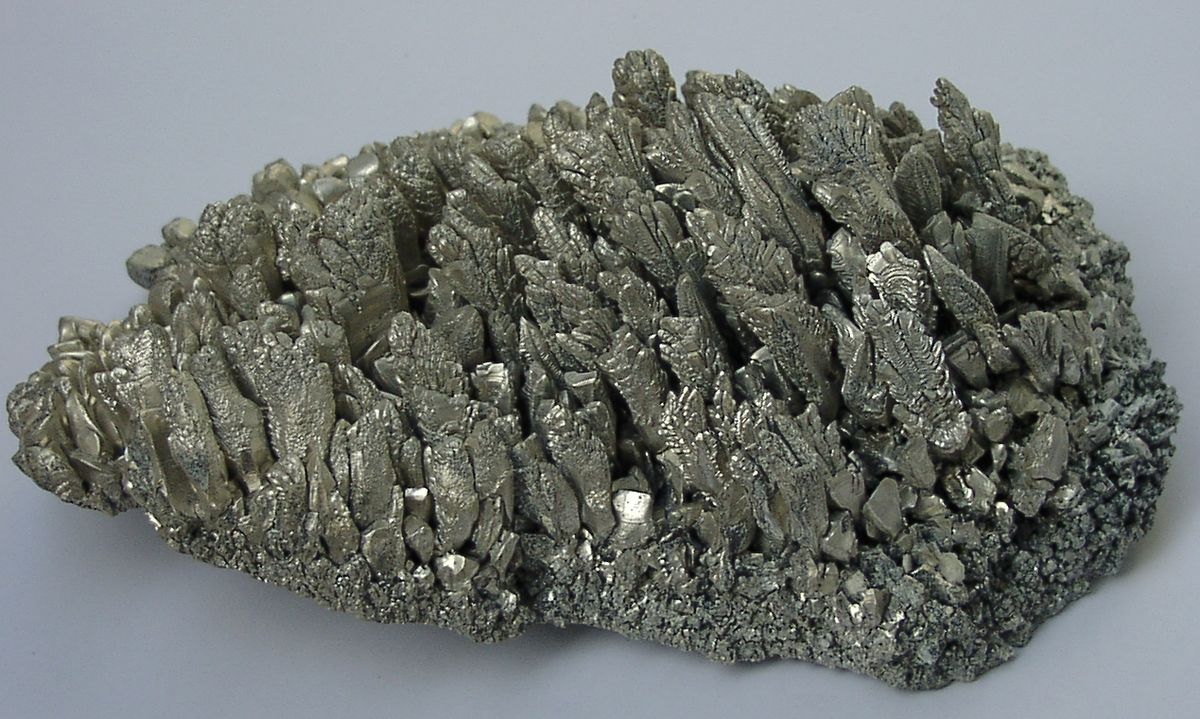 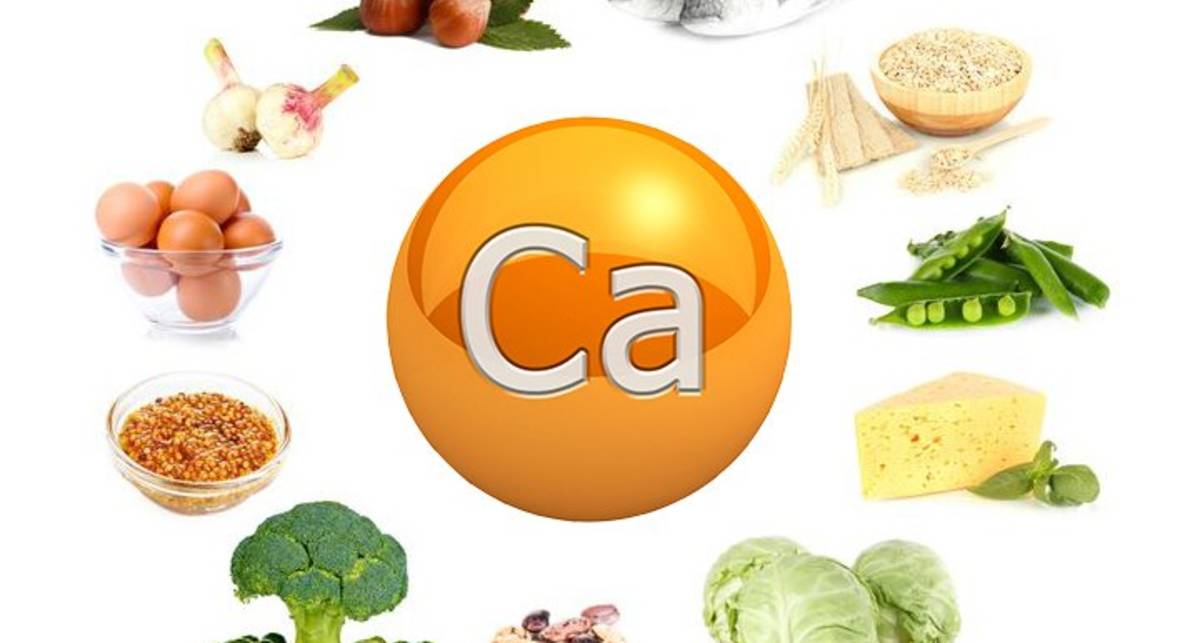 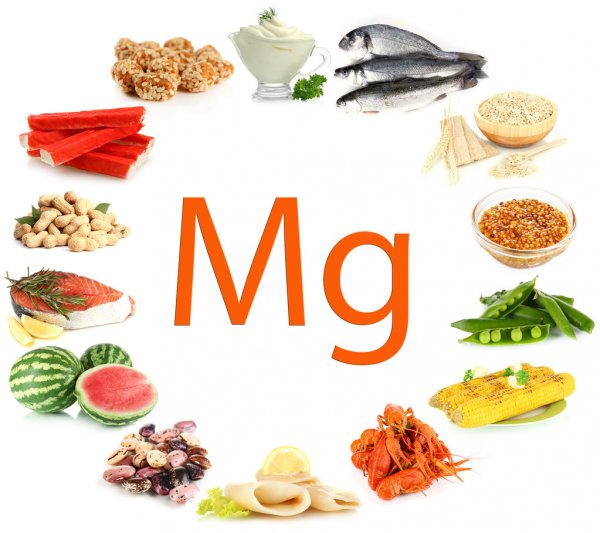 Elementlar davriy sistemasida joylashgan o‘rni
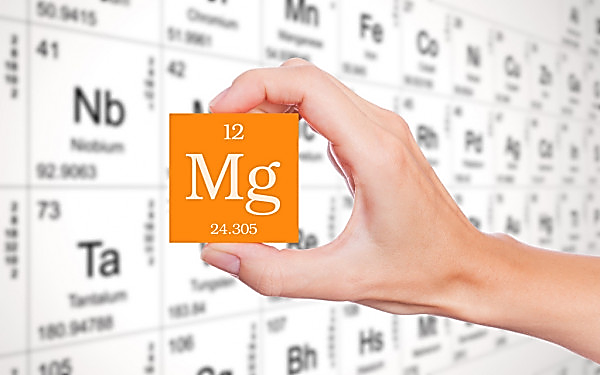 Mg (magniy) va Ca (kalsiy) II guruhning bosh guruhchasi elementlari.
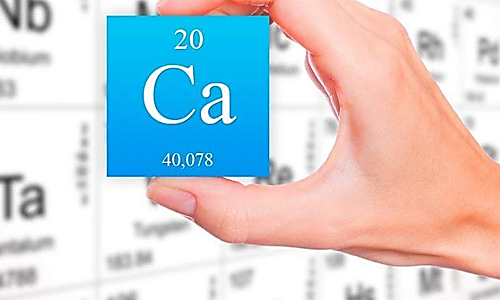 Atom tuzilishi
Mg va Ca ning tashqi elektron qavatlarida ikkita s-elektron bor va shuning uchun ular s-elementlar oilasiga kiradi.
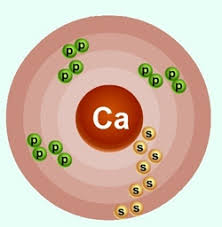 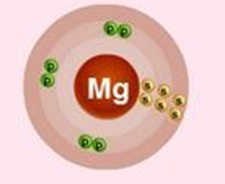 Kalsiy va magniy
II guruh bosh guruhchasi elementlari Ca, Sr, Ba lar ishqoriy-yer metallar deb ataladi.
 
Ishqoriy-yer metall atamasi ular gidroksidlarining o‘yuvchi xossasi va ilgari vaqtlarda qiyin eruvchi oksidlarni yerlar deb atalganligi bilan bog‘liq.
Tabiatda  uchrashi
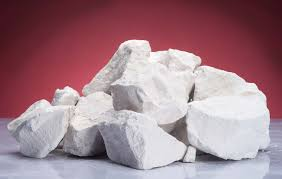 Ohaktosh, bo‘r, marmar CaCO3
Gips, alebastr CaSO4·nH2O
Apatit Ca3(PO4)2
Ftorapatit Ca3(PO4)3F
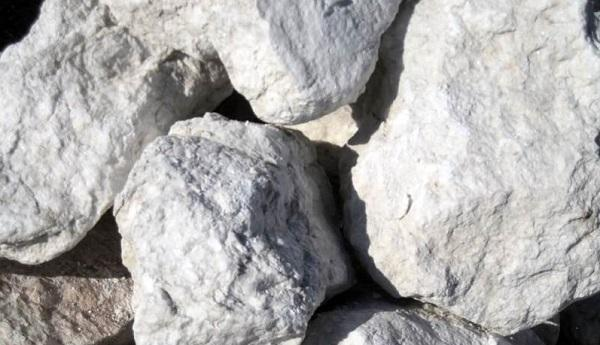 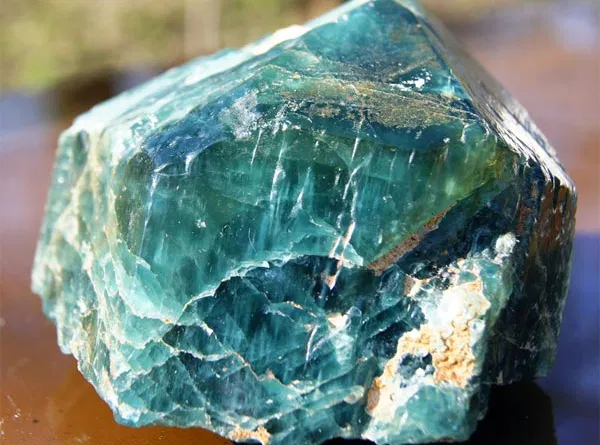 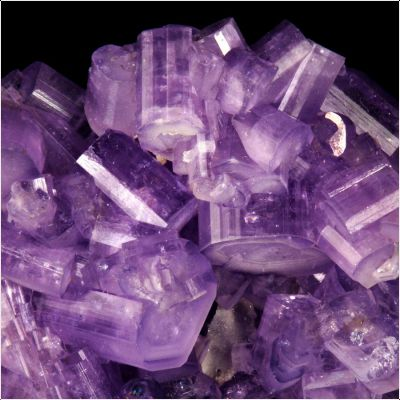 Tabiatda tarqalishi
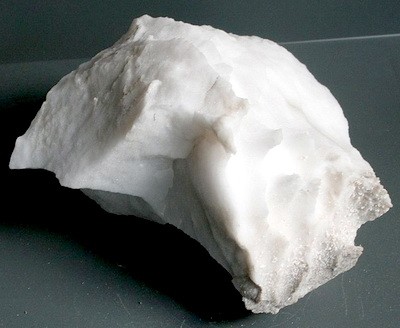 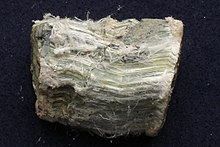 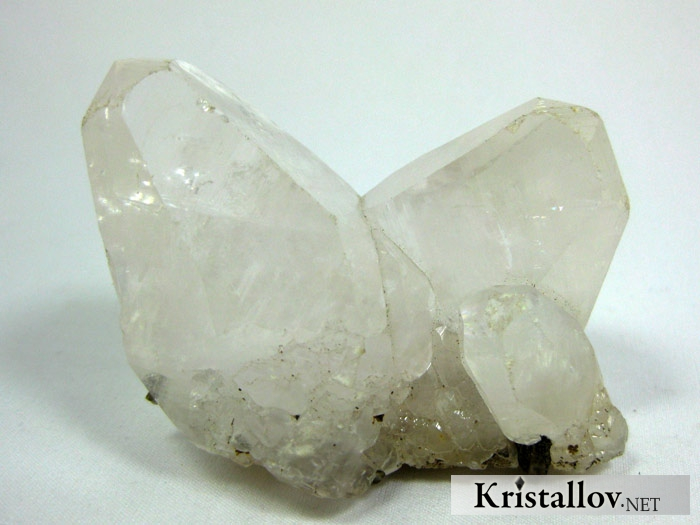 Gips
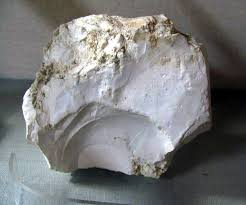 Asbest
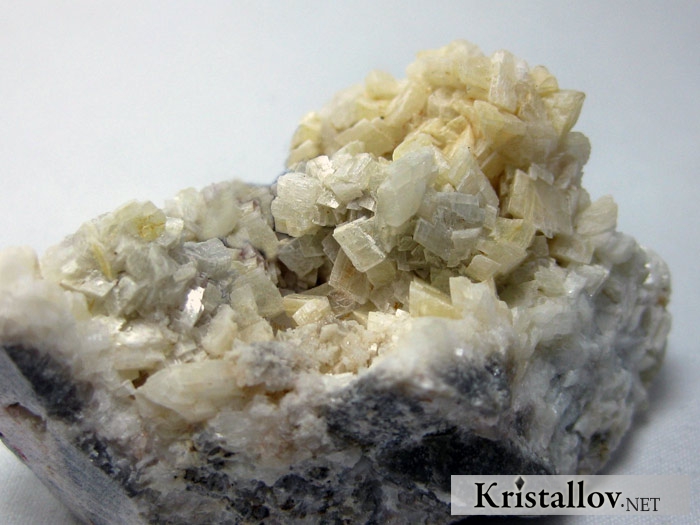 Kalsit
Magnezit
Dolomit
Tabiatda  uchrashi
Kalsiy va magniy tabiatda juda keng tar­qalgan­ elementlardandir.

Yer qobig‘ida magniy 3,35 %ni, 

kalsiy 3,5 %ni tashkil etadi.
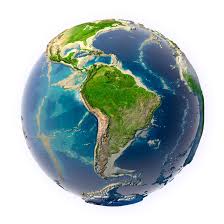 Tabiatda  uchrashi
Magnezit MgCO3
Taxir tuz MgSO4 ∙ 7H2O
Karnalit KCl ∙ MgCl2 ∙ 6H2O
Olivin MgSiO4
Kizerit MgSO4 ∙ 7H2O
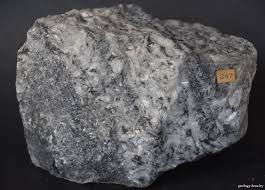 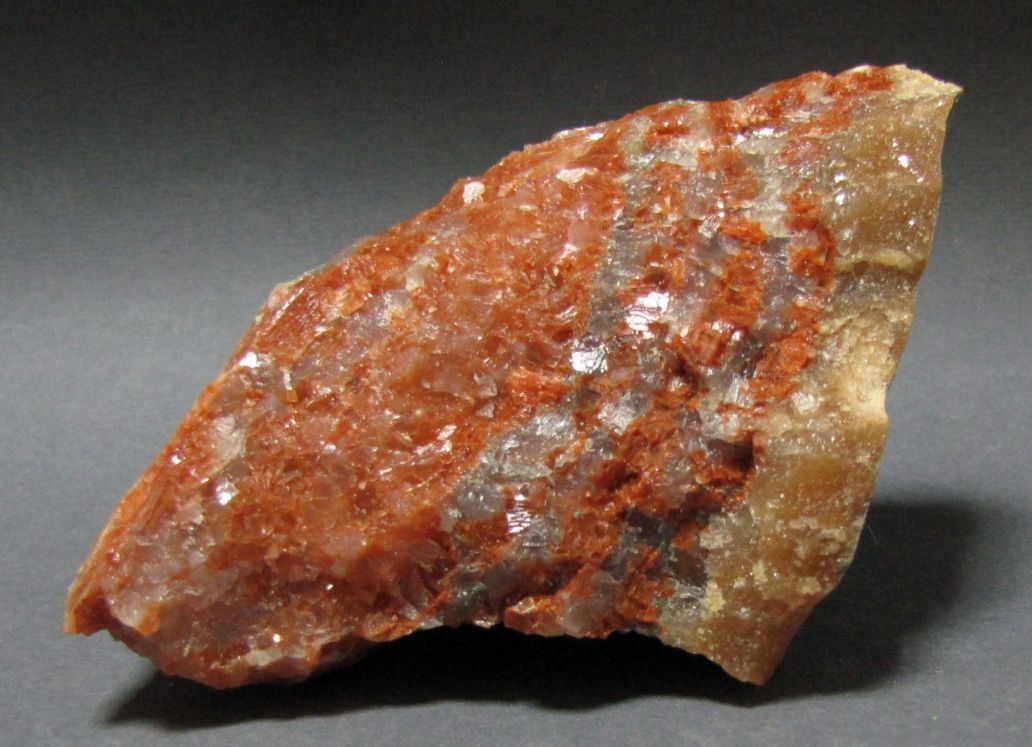 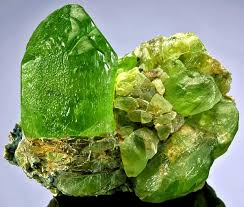 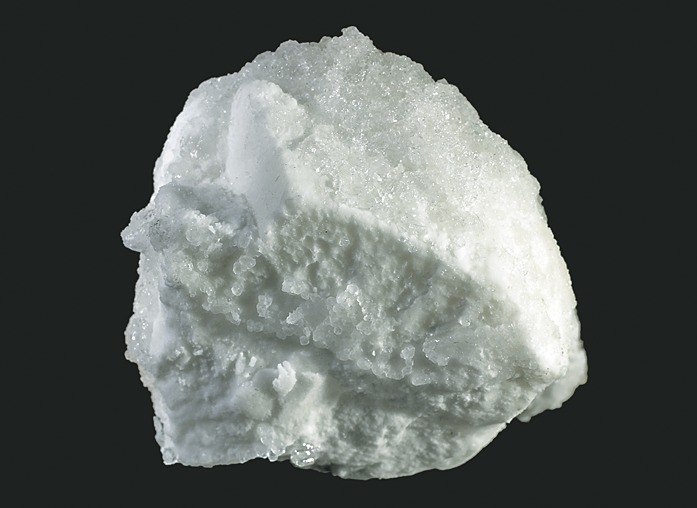 Tabiiy manbalari
• O‘zbekistonda 20 ga yaqin marmar konlari mavjud bo‘lib, hozirgi kunda G‘ozg‘on, Nurota va Zirband konlaridan qazib olinmoqda.• Fosforit zahiralari esa Markaziy Qizilqumdagi Qoraqat  konida va Shimoliy Jetitov konlarida jamlangan.
Birikmalari nomini yozing
CaH2       
Ca(NO3)2
CaO=?
Ca(OH)2
Ca3N2=?
CaS=?
CaSO4=?
=?
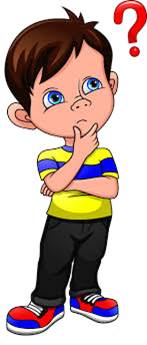 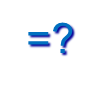 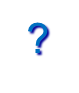 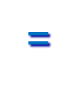 Birikmalari nomini yozing
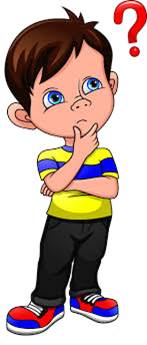 MgH2=?
Mg(NO3)2=?
MgO=?
Mg(OH)2=
Mg3N2=?
MgS=?
MgSO4=?
Mg – ishlatilishi
Intermetall birikmalar


                                                    Raketa texnikasida

Silikat sanoatida

                                                    To‘qimachilikda

Achchiqtosh olishda
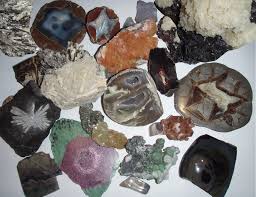 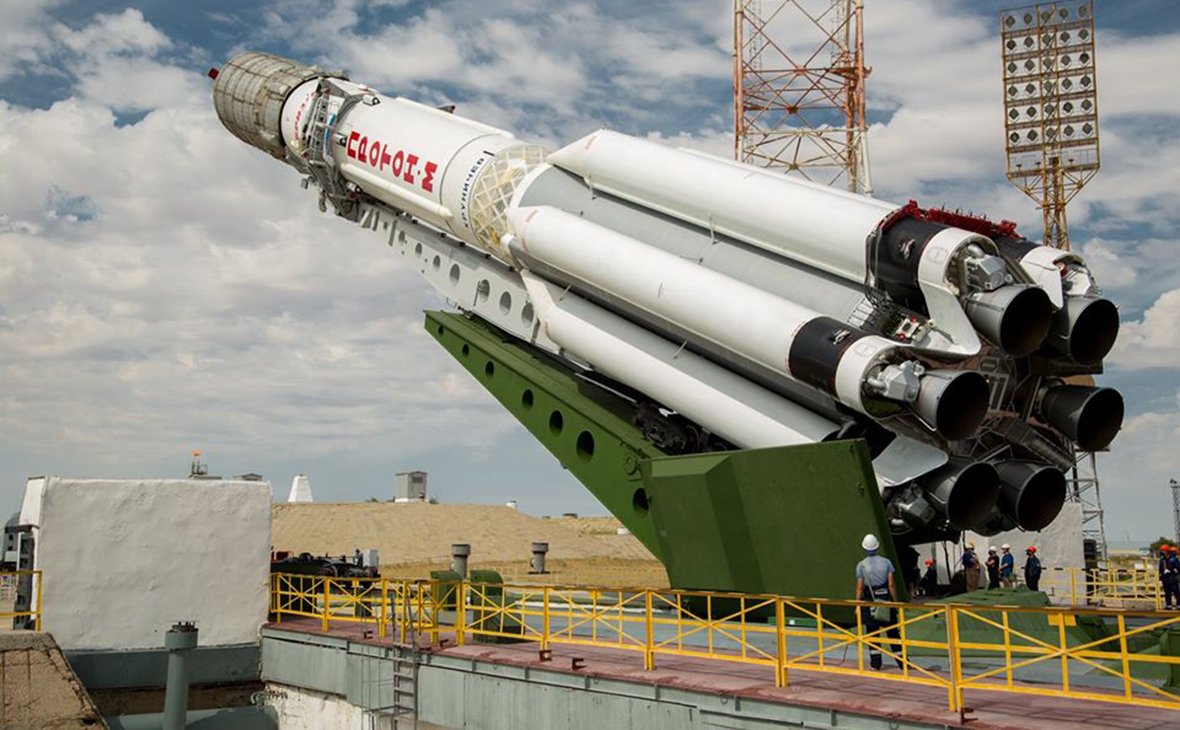 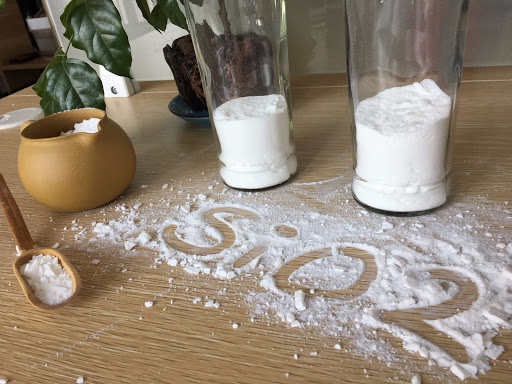 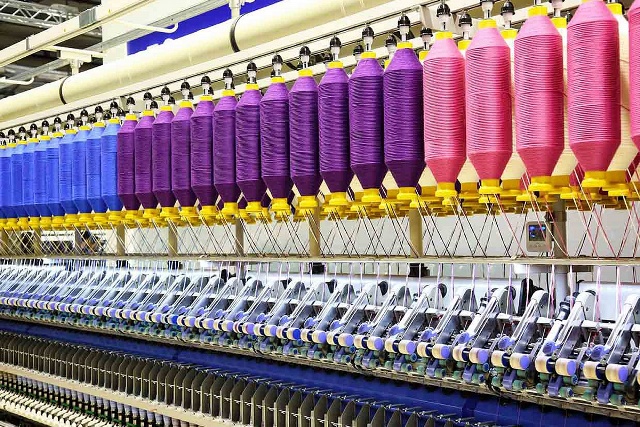 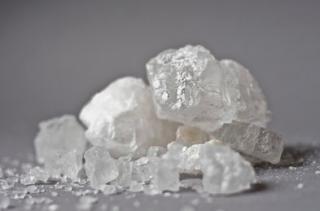 Ca – ishlatilishi
Rangli metallurgiyada
Qurilishda

Silikat sanoatida
Tibbiyotda
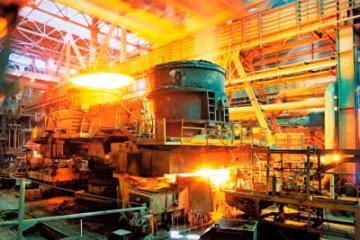 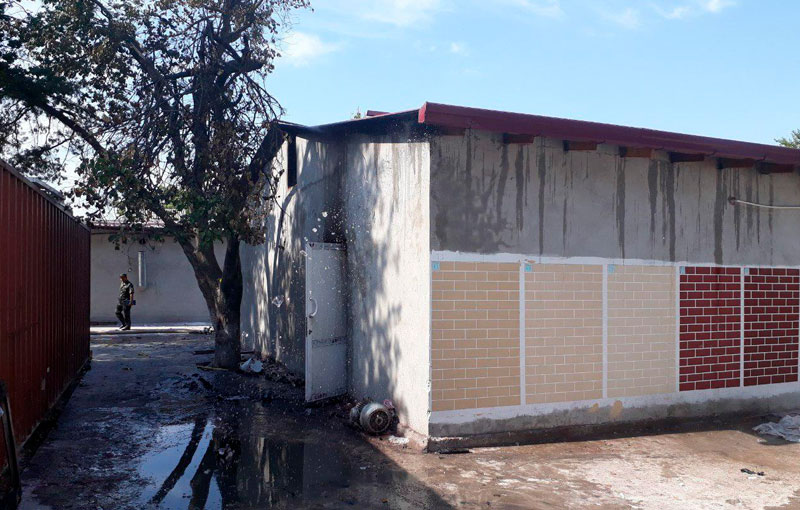 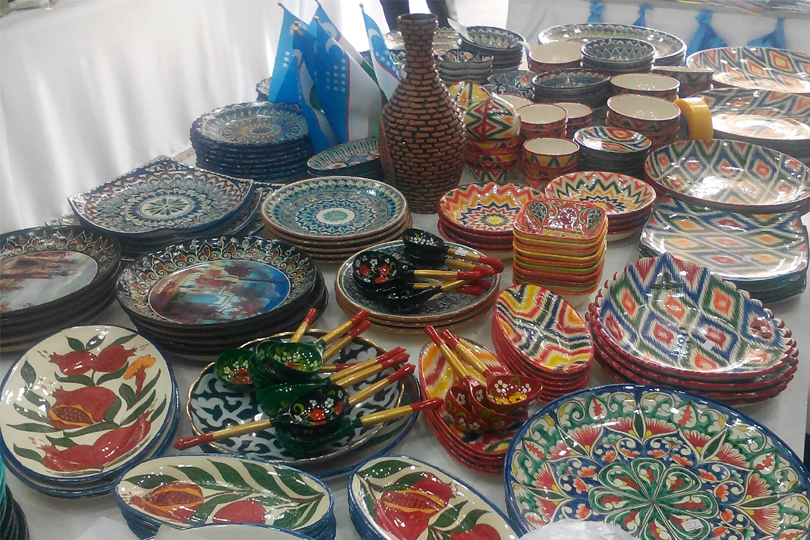 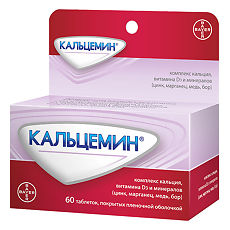 Kalsiyning birikmalari
Kalsiy gidroksid – Ca(OH)2. So‘ndirilgan ohak deb ataladi. U oq rangli g‘ovak modda bo‘lib, suvda oz eriydi (1 l suvda 1,56 gramm).
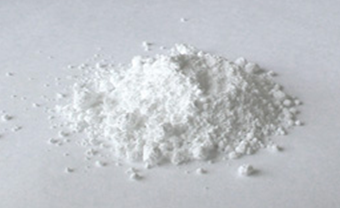 Olinishi
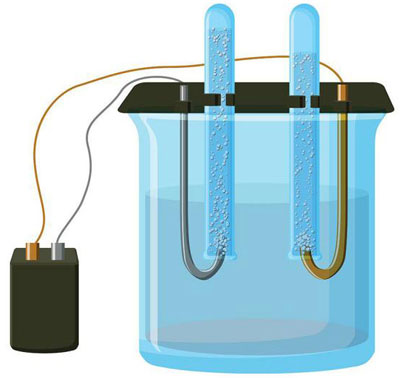 Kalsiy va magniy sanoatda tuzlari suyuqlanmasini elektroliz qilib olinadi,
CaCl2=Ca+Cl2
MgCl2=Mg+Cl2
Kalsiyning birikmalari
Xlorli ohak – CaOCl2. Oksidlovchi modda bo‘lib, xalq xo‘jaligida katta ahamiyatga ega. To‘qimachilik sanoatida oqartirgich sifatida, qog‘oz ishlab chiqarish sanoatida keng foydalaniladi. 
Dezinfeksiyalash maqsadida ham ishlatiladi. So‘ndirilgan ohakka xlor ta’sir ettirib olinadi:
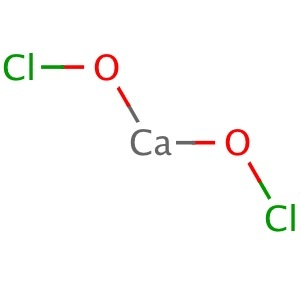 2Ca(OH)₂ + 2Cl₂ = Ca(OCl)₂ + CaCl₂ +2H₂O gips
Kalsiyning birikmalari
Kalsiy fosfat [Ca3(PO4)2] – tabiatda, asosan, fosforit va apatit tarzida, shuningdek, inson va hayvonlarning suyagi, tishlari tarkibiga kiradi.
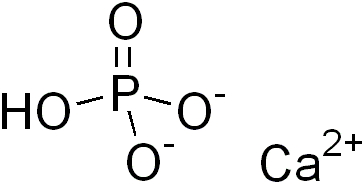 Olinishi
Kalsiy va magniy sanoatda tuzlari suyuqlanmasini elektroliz qilib olinadi.
CaCl2
Ca+Cl2
MgCl2
Mg+Cl2
Fizik xossalari
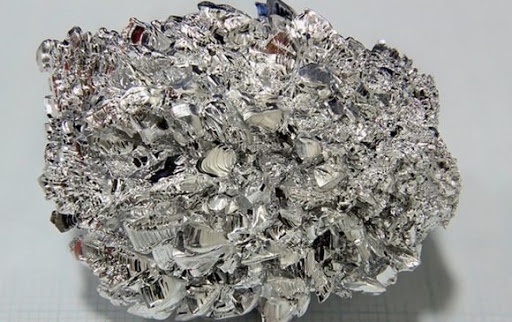 Magniy va kalsiy – kumushsimon oq rangli, yengil metallar. Ular havoda tezda oksid parda bilan qoplanib qoladi, bu parda metallning ichki qismini saqlaydi. Kalsiy magniyga nisbatan faol va ishqoriy tabiati kuchli bo‘lganligi uchun kerosin ostida saqlanadi.
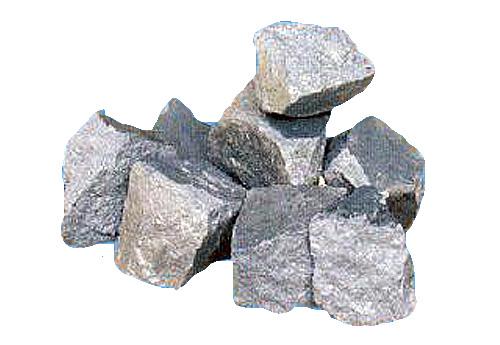 Fizik xossalari
Magniy va kalsiy – kumushsimon oq rangli, yengil metallar­. Ular havoda tezda oksid parda bilan qoplanib qoladi, bu parda metallning ichki qismini saqlaydi. 
Kalsiy magniyga nisbatan faol va ishqoriy tabiati kuchli bo‘lganligi uchun kerosin ostida saqlanadi.
Magniy va kalsiy
Xossalari
Kalsiy va magniyda metallik xossalari ishqoriy metallardan ko‘ra kuchsiz namoyon bo‘ladi. Chunki ularning tashqi elektron qavatlarida ishqoriy metallarnikidan bitta ortiq elektron bor.
 [Ne]3s2
[Ar]4s2
Magniyning xossalari
Magniy ko‘zni qamashtiradigan oq alanga hosil qilib yonadi;­ galogenlar, azot bilan ta’sirlashadi; karbonat angidrid, suv bug‘i bilan ham reaksiyaga kirishadi:
.
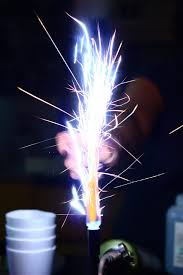 2Mg + O2=2MgO
 
3Mg + N2=Mg3N2
 
Mg + Br2=MgBr2
 
2Mg + CO2=2MgO + C
 
Mg + H2O=MgO + H2
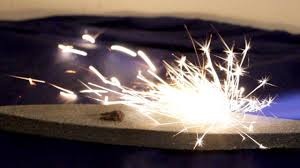 Kalsiyning xossalari
Kalsiy odatdagi sharoitda havo kislorodi va galogenlar bilan oson ta’sirlashadi:
2Ca + O2=2CaO  kalsiy oksid
 

Ca + Cl2=CaCl2   kalsiy xlorid
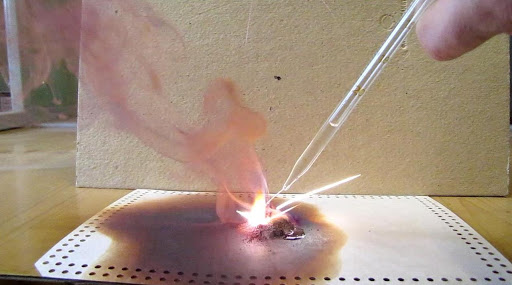 Magniyning kimyoviy xossalari
2Mg + O2 → 2MgO
3Mg + N2 → Mg3N2
Mg + Br2   → MgBr2
2Mg + CO2 → 2MgO + C
Mg+H₂O → MgO+H₂
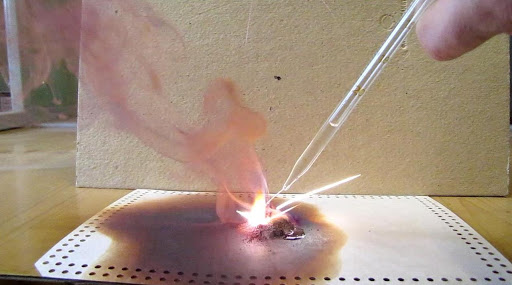 Kalsiyning xossalari
Qizdirilganda azot, fosfor, oltingugurt, uglerod va vodorod bilan reaksiyaga kirishadi:
3Ca + N2 = Ca3N2
 
3Ca + 2P = Ca 3P2 

Ca + S = CaS	kalsiy sulfid
 
Ca + 2C = CaC2  kalsiy karbid
 
Ca + H2 = CaH2 kalsiy gidrid
Kalsiyning xossalari
Ishqoriy metallar kabi kalsiy ham kislotalar bilan shiddatli ravishda reaksiyaga kirishadi:
 
Ca + 2HCl=CaCl2  + H2
 
Suv bilan odatdagi sharoitda reaksiyaga
kirishib, kalsiy gidroksid hosil qiladi:
 
Ca + 2H2O=Ca(OH)2  + H2
Magniyning ishlatilishi
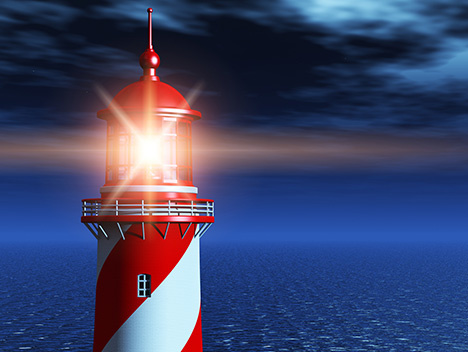 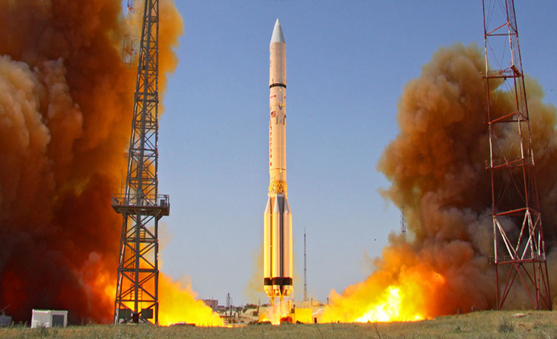 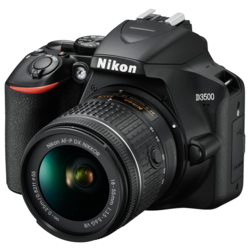 Magniy va kalsiy  hamda ularning birikmalari amaliyotda ko‘p sohalarda qo‘llaniladi. Metall holida magniy va kalsiylar yengil, pishiq qotishmalar tayyorlashda ishlatiladi. Yorituvchi raketalar, olov signallari, mayoqlar tayyorlashda hamda fotografiyada magniy keng qo‘llaniladi.
Magniyning biologik ahamiyati
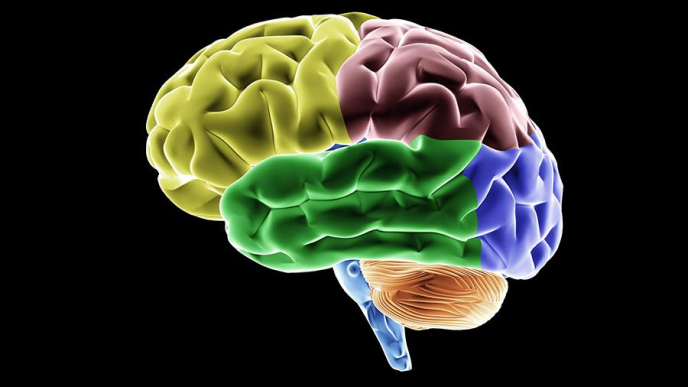 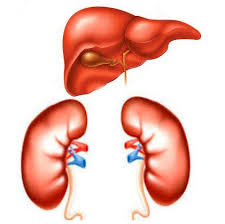 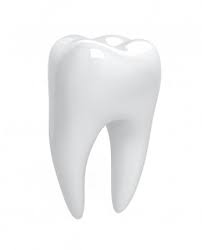 ?
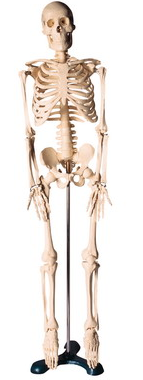 80 % Са3(РО4)2
13% СаСО3
Savol
Xo‘jalikda yoki qurilish maydonlarida so‘ndirilgan ohakdan foydalanayotganlarini ko‘rganmisiz? 
Nima maqsadda foydalanilmoqda?
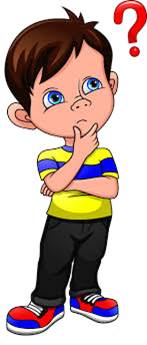 Mustaqil bajarish uchun topshiriqlar
1. Darslikdagi 23-mavzuni o‘qish, tegishli atamalar va reaksiya tenglamalarini yozish hamda o‘rganish.
2. Kalsiy va magniyning asosiy fizik xossalarini aytib bering.
3. Kalsiy va magniy tabiatda qanday birikmalar holida uchraydi?
4. Sanoatda kalsiy qanday olinadi?
5. Kalsiy va magniyning xalq xo‘jaligida qo‘llanishi haqida jadval tuzing.
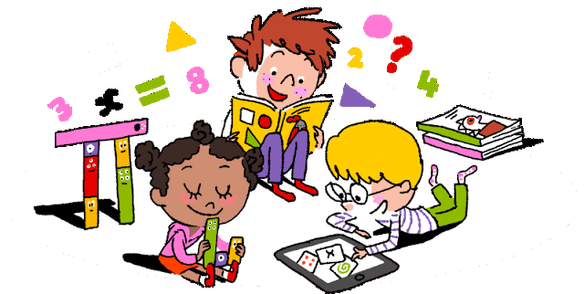 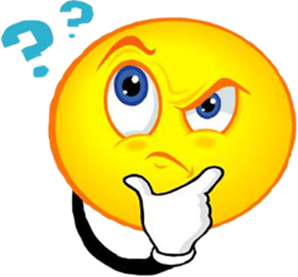